Coast Lines
All About coast lines.
The definition of my landform:
A narrow strip of land that borders the sea along a continent,or an island.
How my landform is formed:
A beach forms when waves deposit sand and gravel along the shoreline.
Where can my landform be found and a picture of it:
It can be found in Florida which has 770 coast lines . But Alabama has only 53 coast lines.
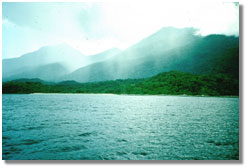